Hive as a serviceStrata Data ConferenceMarch 8th 2018
About this presentation
Plan of this presentation:
What is Criteo?
Key figures about our business
Hive architecture yesterday vs. today
Load Balancing, MySQL + Galera considerations
Monitoring and alerting
Kerberos
Benchmarking
Uses in Criteo
Criteo – qu'est-ce que c'est?
Criteo is the biggest tech company you never heard of.
Criteo – what do we do?
Criteo is a performance advertising companies
We pay for displays, charge for traffic and optimize for conversions across many channels:
Banners, mobile, Facebook, sponsored products & more
Criteo – what do we do?
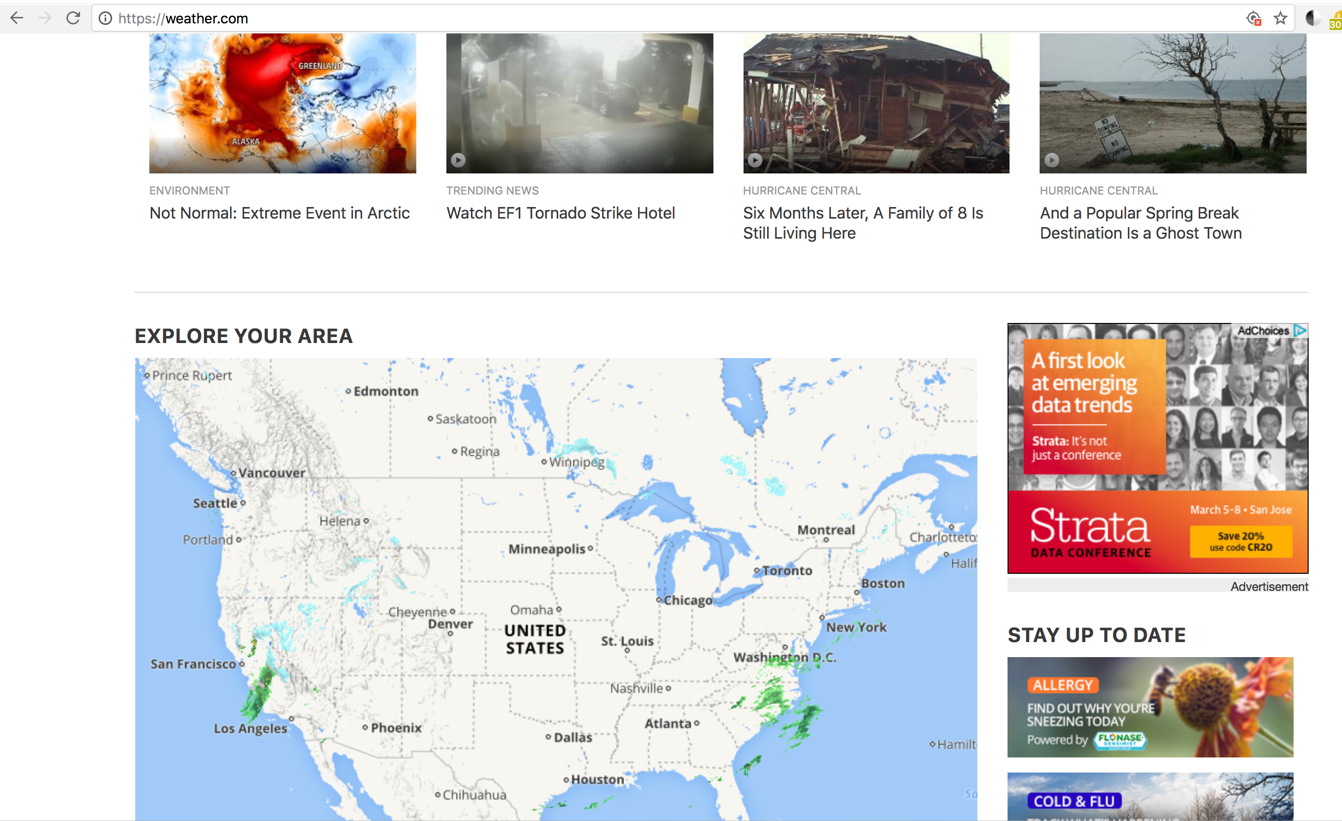 Yes, this is us (sorry)
https://info.criteo.com/privacy/informations?infonorm=3&partner=844&campaignid=48508&zoneid=180208&bannerid=8591434&displayid=76c74aae19&uaCap=0&aid=DPHilnwvNHczOGhpV0ZlaGc4WE1OdWh3VS8zbC9zbVhiLzJBR3pncWxDT0JzaXJjPXw=&u=|QU8F43nlPHdKAiWLUh/X0ZxHlgcj0wSTBN5tY0acwzc=|
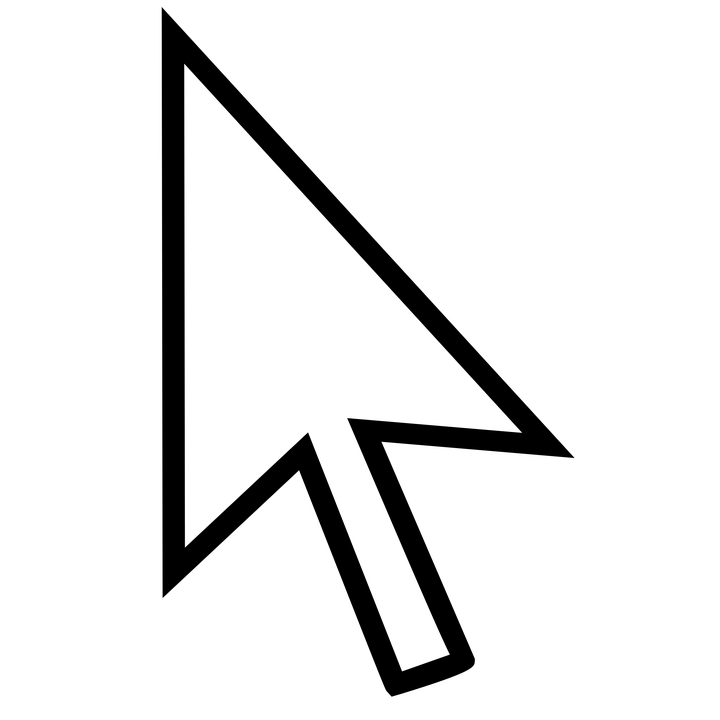 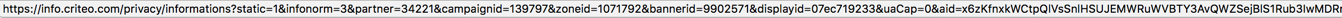 Scale of Criteo
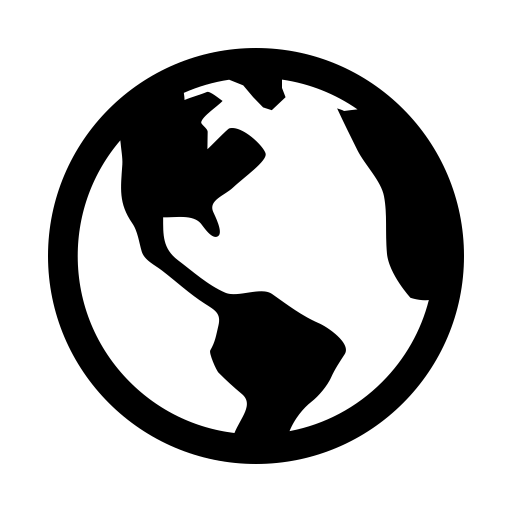 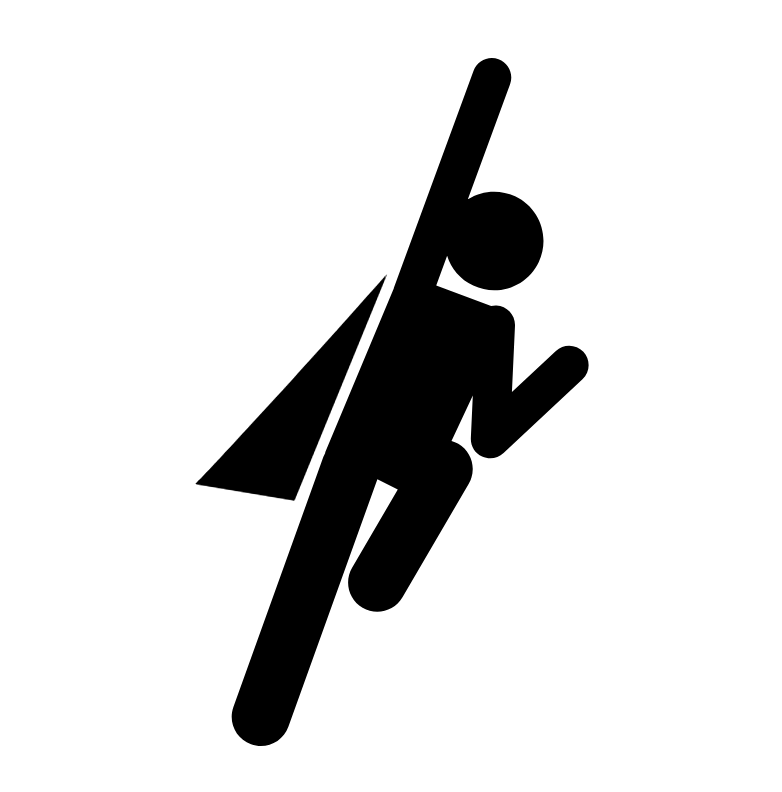 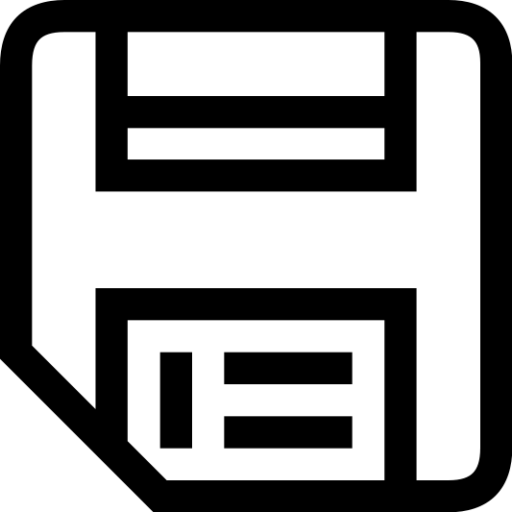 30+ offices
7 DCs
15 PoPs
600TB ingested a day in Hadoop
220PB+ raw storage
200+ analysts
600+ engineers
1000+ sales and ops
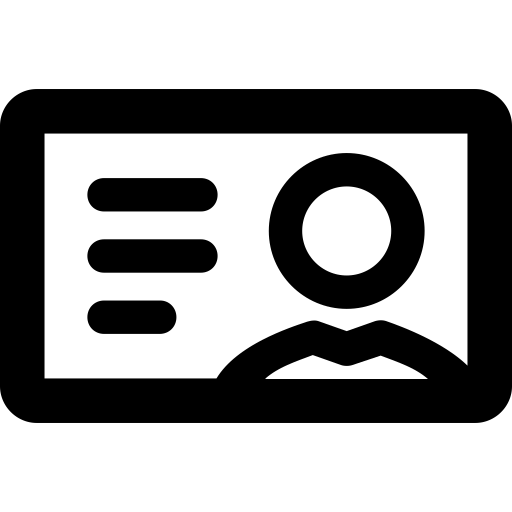 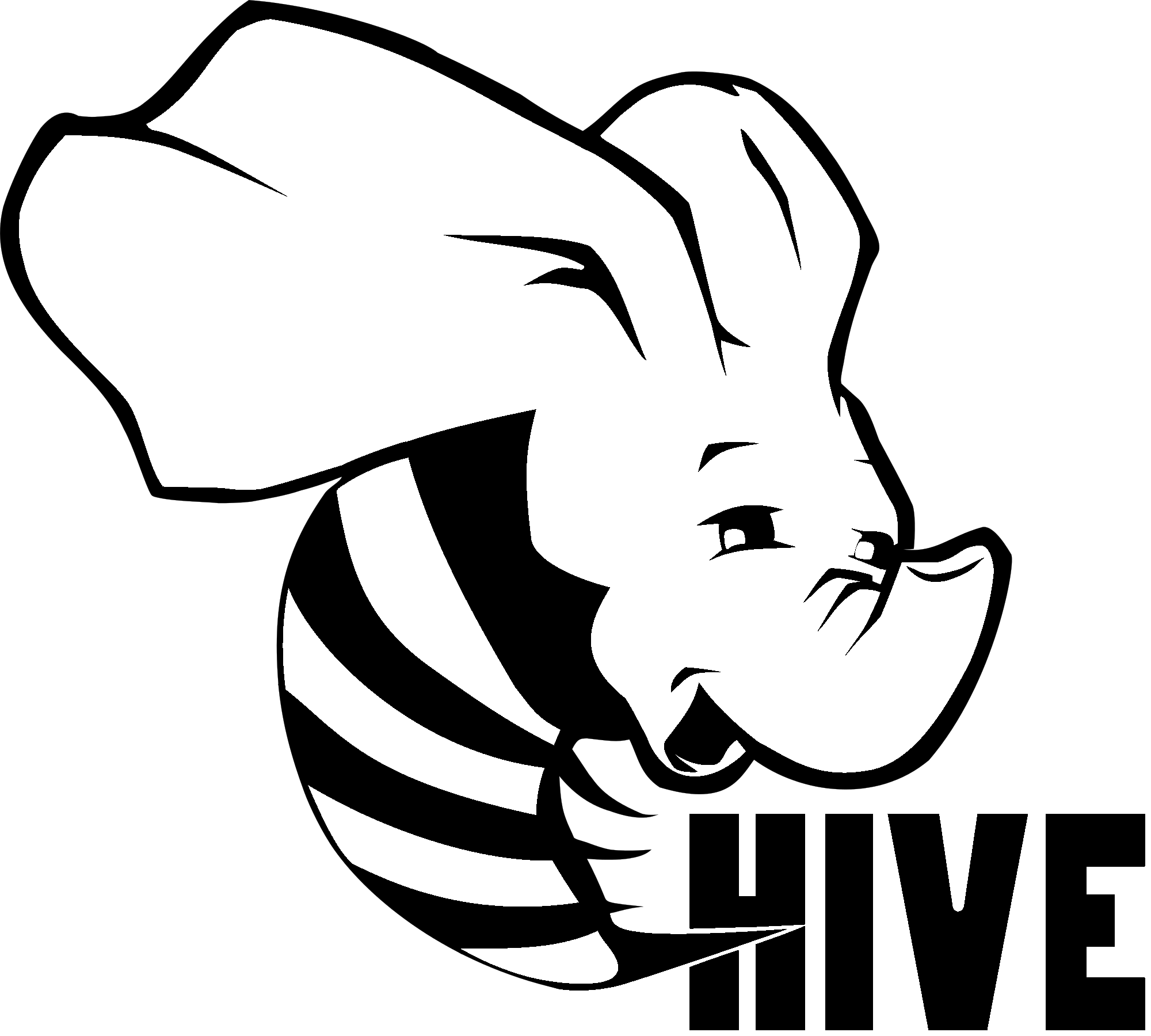 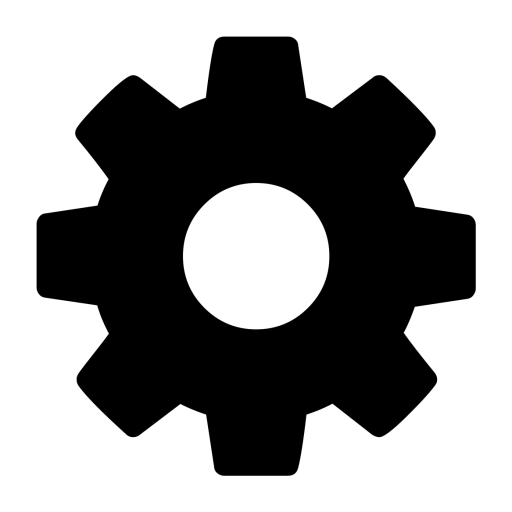 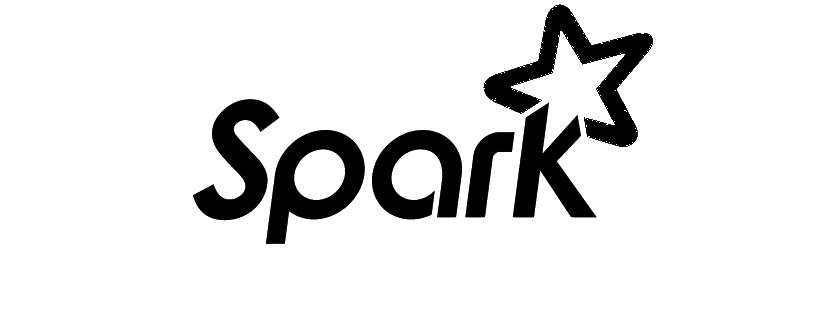 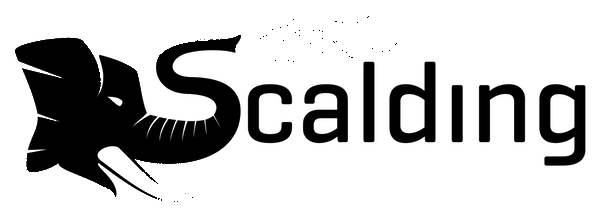 18,000+ analytics jobs a day
14PB+ analytics data a day
​3000+ Hadoop nodes
~60k YARN cores
1.2 billion unique users per month
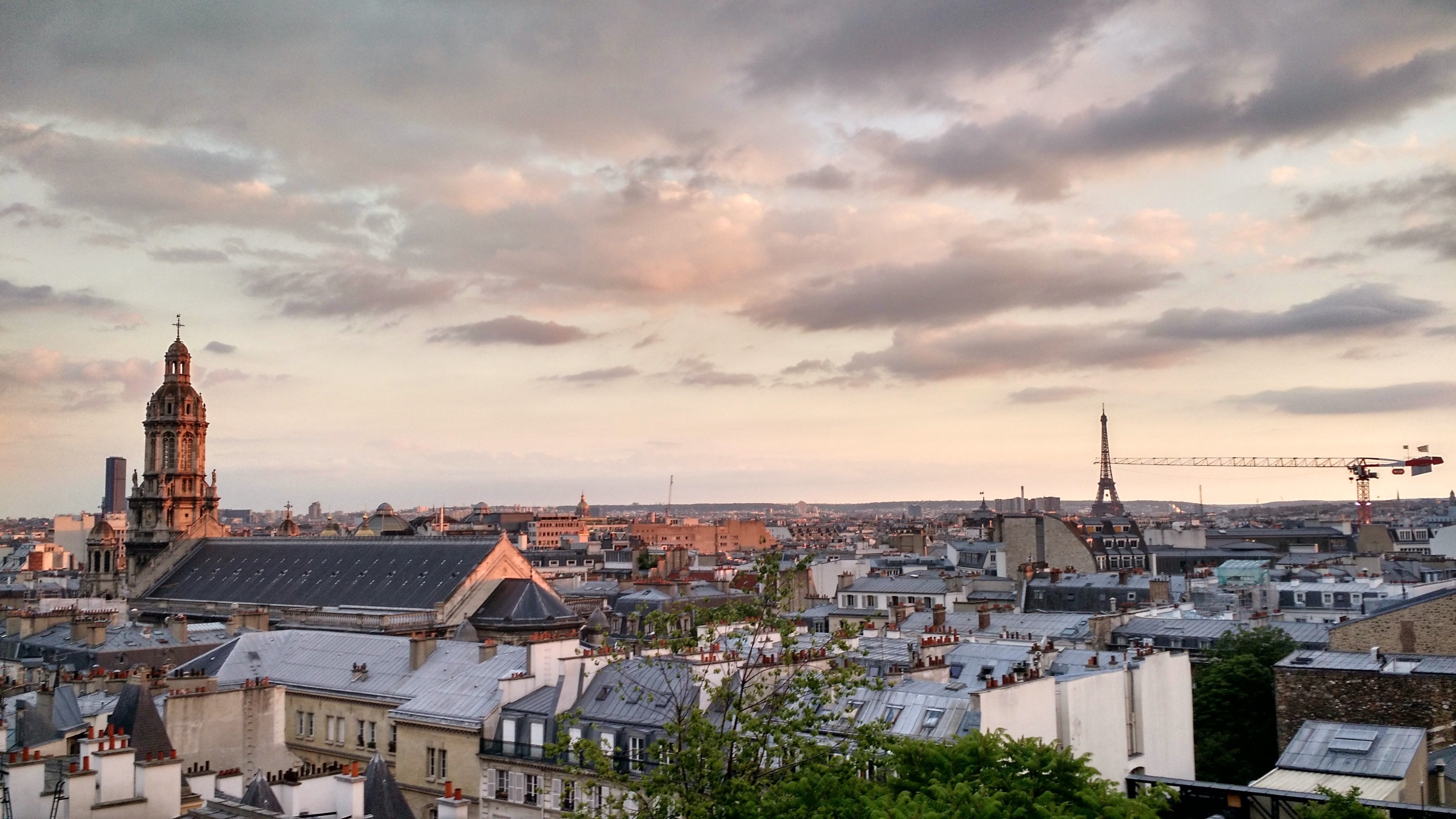 Scale of our rooftop
Our analytics stack
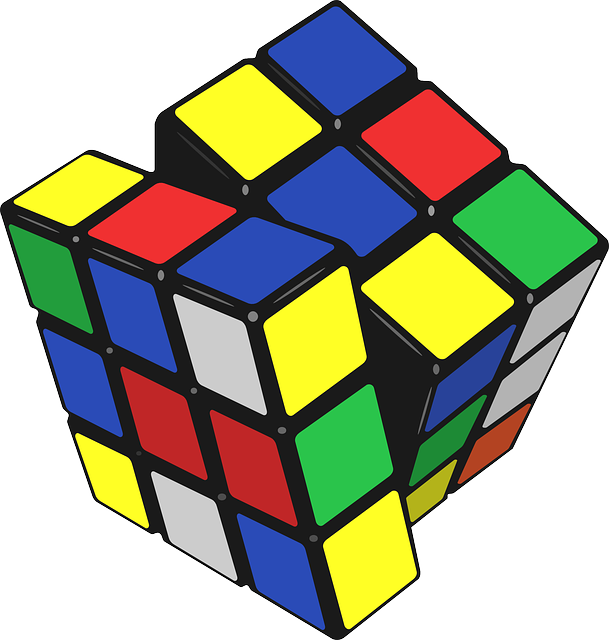 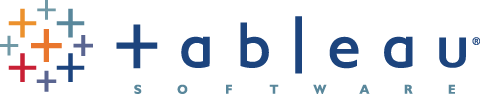 Structured Data Access
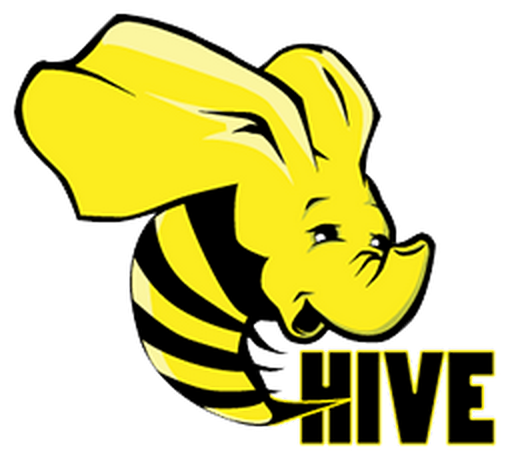 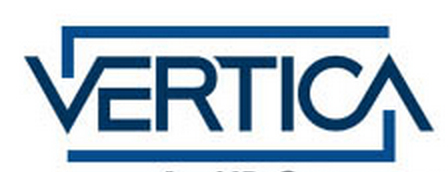 Data warehousing
v
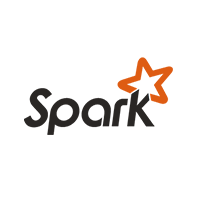 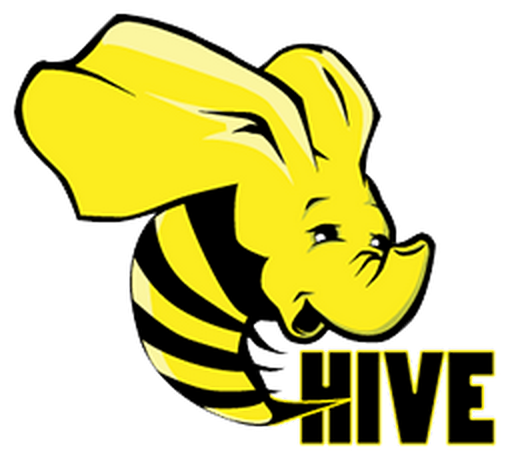 Data transformation
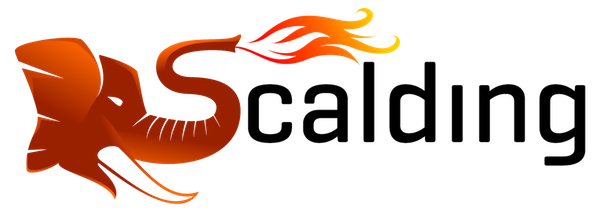 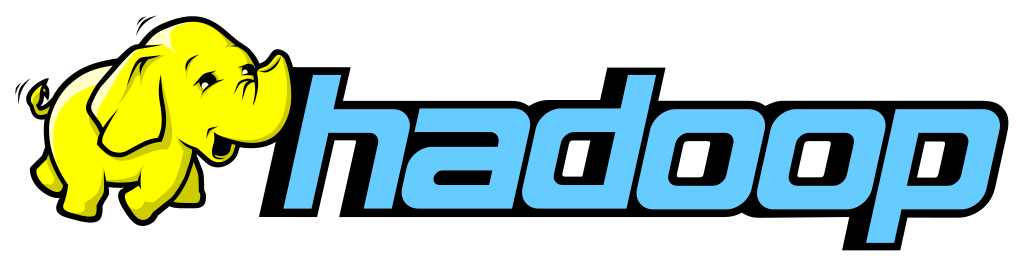 Primary storage
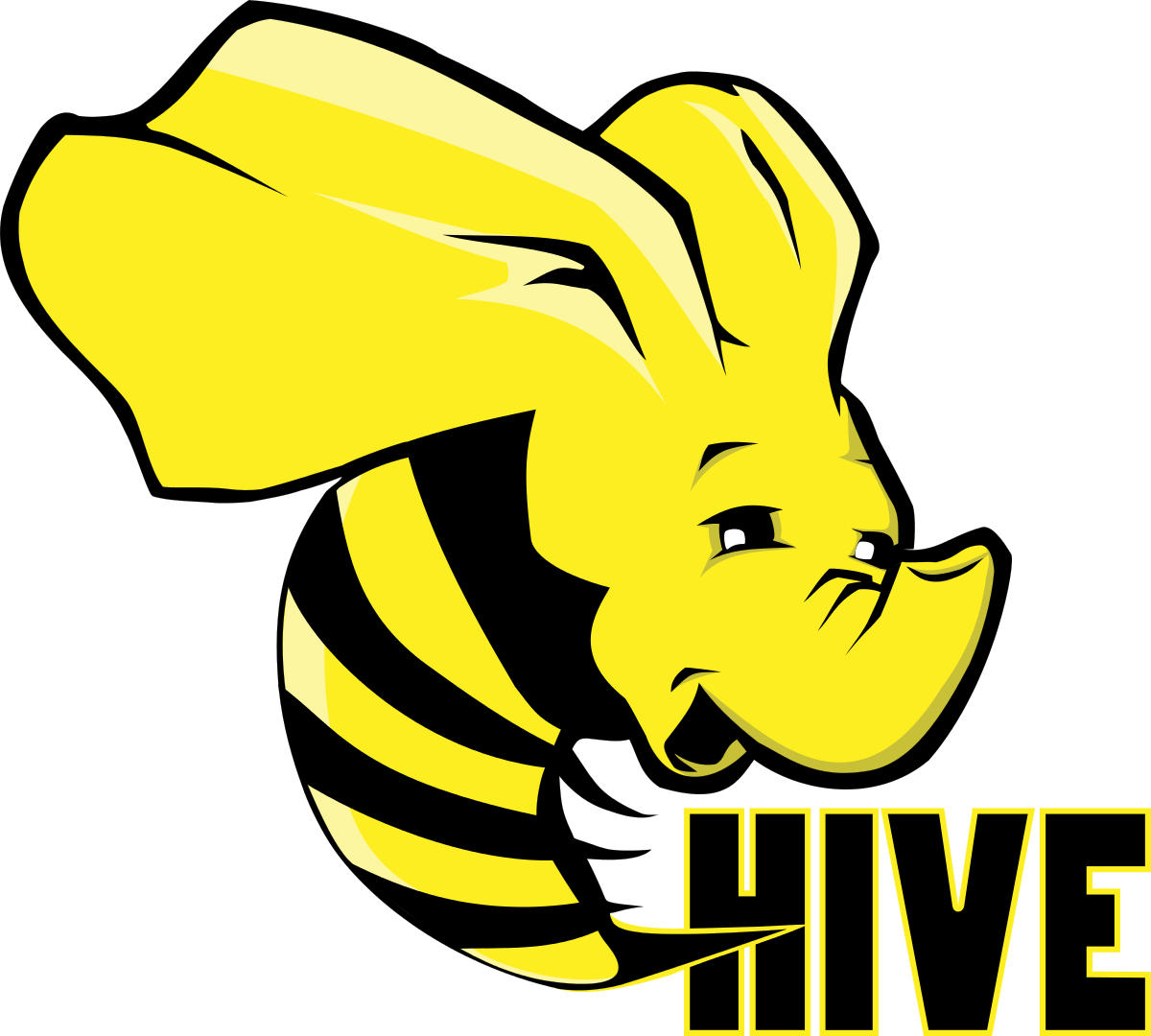 Hive Overview
Hive provides a SQL interface on top of HDFS
Hive Metastore allows mapping database structures (database, table, partition, column) to HDFS directories and files
Hive engine (CLI or HiveServer2) parses SQL -> query execution by Hadoop jobs (MapReduce, Spark, Tez) 
Both components need scale-out to handle increasing load
o add text
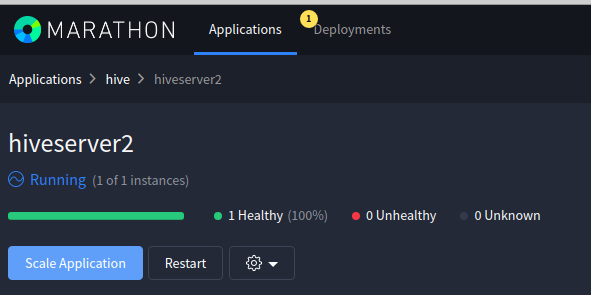 History of Hive in Criteo
Drawbacks of the old setup:
Recipes hard to maintain
Version Bump
Decouple HMS and database

Long release process 

Time-consuming to provision new machines
New Direction:
Mesos/Marathon
Specify jar and configuration file
Specify CPU, mem, number of instances => Easy to scale
Deploying different Hive versions
Auto-healing (health check, restart)

HS2 (centralized query execution)
Provide access without relying on Hive CLI
Boost monitoring capabilities
Pool resources
provide JDBC access
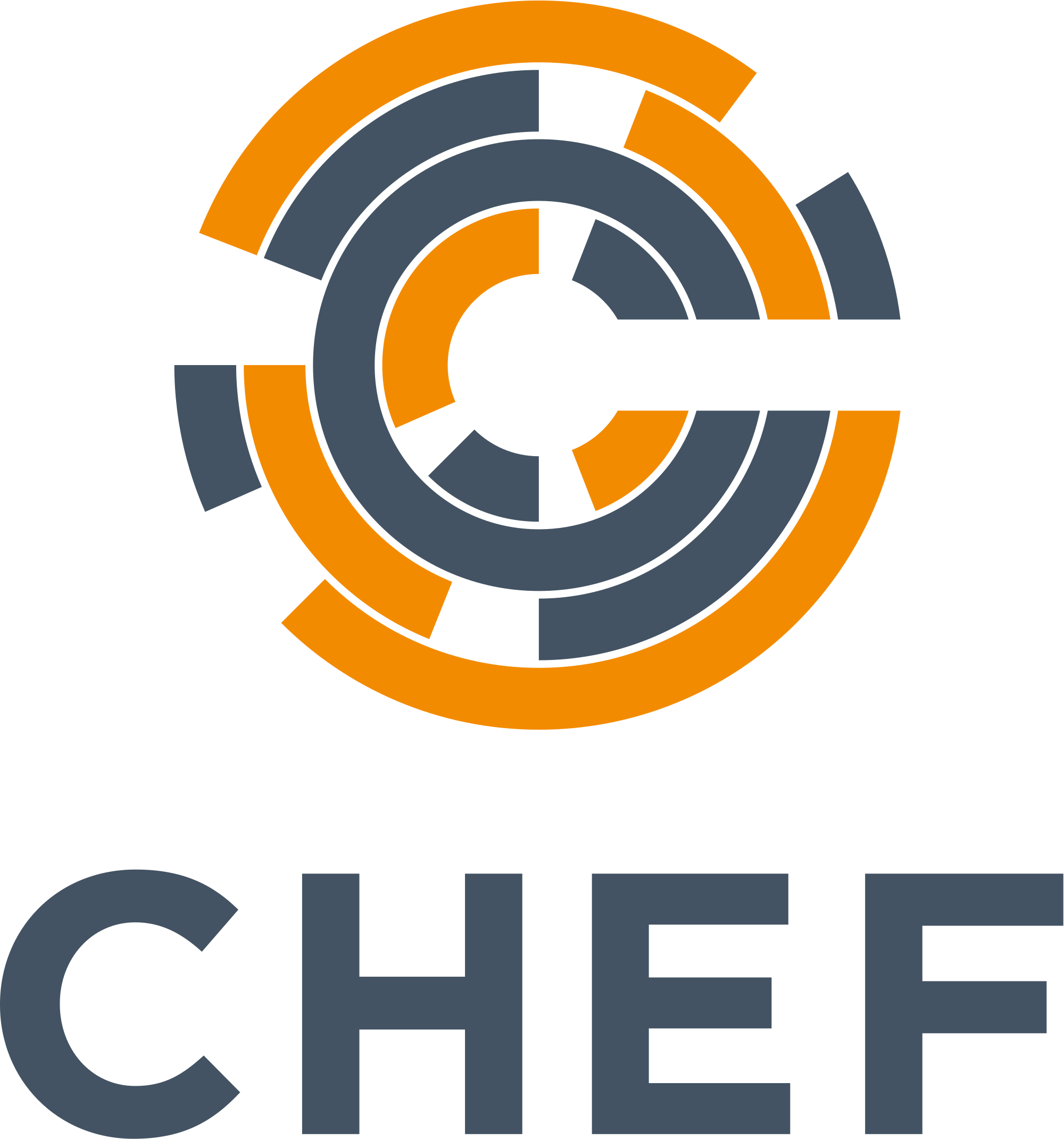 Old Hive architecture
jobs-prod
Hive CLI
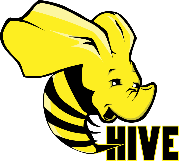 Fallback
Main
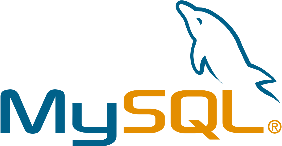 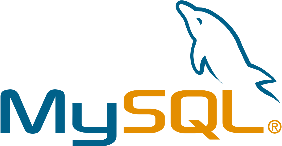 0.metastore
1.metastore
Thrift
Thrift
Hive
Metastore
Hive
Metastore
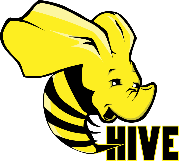 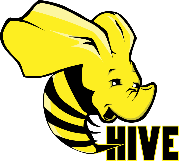 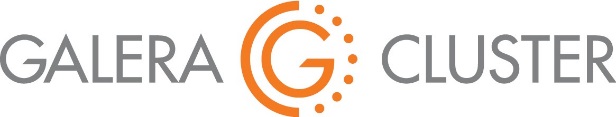 jobs-prod.pa4.hpc.criteo.prod
New Hive architecture
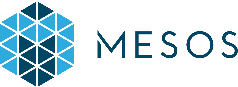 Cuttle Instance
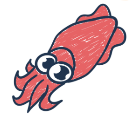 Beeline
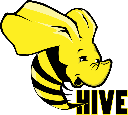 HiveServer2 Thrift Client
Thrift
JDBC
v1.2.0
v1.2.0
v2.3.0
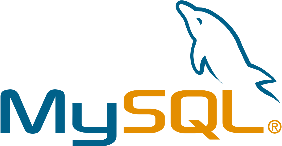 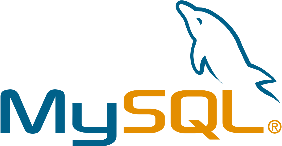 JDBC
JDBC
Thrift
Thrift
Thrift
Thrift
Thrift
Thrift
HiveServer2
Hive
Metastore
Hive
Metastore
Hive
Metastore
Hive
Metastore
HiveServer2
HiveServer2
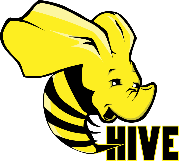 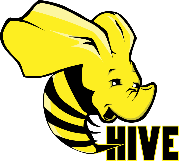 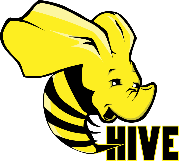 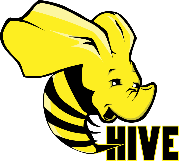 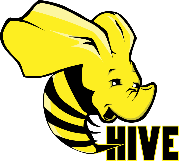 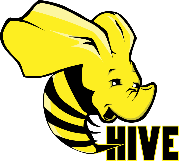 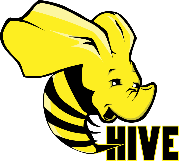 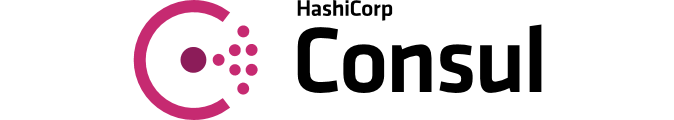 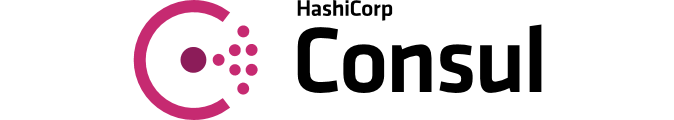 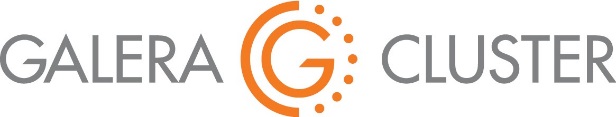 v1.2.0
v2.3.0
v1.2.0
v1.2.0
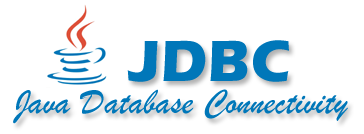 0.metastore.
1.metastore
Load-Balancing
jobs-user
Cuttle Instance
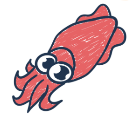 0.metastore
Beeline
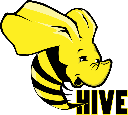 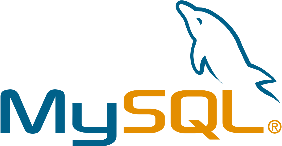 HiveServer2 Thrift Client
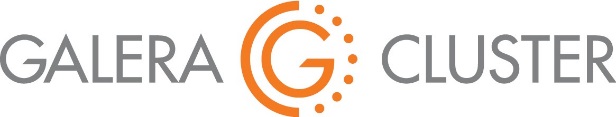 Jobs-prod
2. Metastore
1.metastore
Hive
Metastore
Hive
Metastore
Hive
Metastore
Hive
Metastore
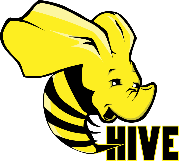 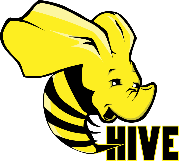 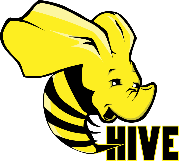 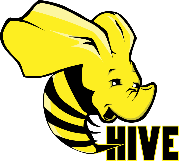 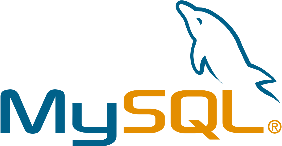 1. HiveServer2
HiveServer2
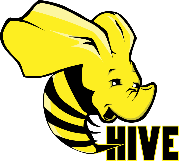 HiveServer2
HiveServer2
HiveServer2
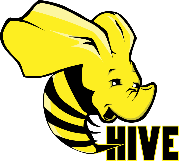 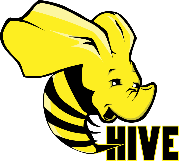 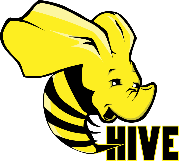 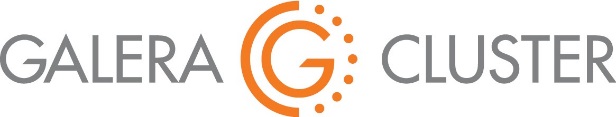 3. MySQL
M Metastore → N MySQL
Galera Marketing:
"Multi-master synchronous replication"
Broadcasts 'transaction sets' to all the nodes
Galera in Practice:
Write only to one master or risk deadlocks.  
Reads are also not always synchronous

In Criteo
Three instances
JDBC fallback string (instead of a DNS RR):
"jdbc:mysql://0.mysql.machine:3306,1.mysql.machine:3306,2.mysql.machine:3306/metastore"
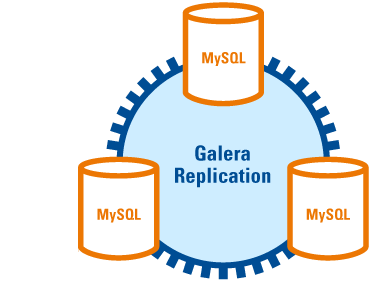 Load Balancing on Mesos
curl -s "http://localhost:8500/v1/health/service/
	hive-metastore?passing&dc=pa4" | jq
[
  {
    "Node": {
      "Node": "mesos-node001.criteo.prod",
      "Address": "10.200.0.2",
      "Datacenter": "pa4",
    },
    "Checks": [
      {
        "Node": "mesos-node001.criteo.prod",
        "Name": "Serf Health Status",
        "Status": "passing",
      },
     # more checks ...
    ]
  },
  # more nodes ...
]
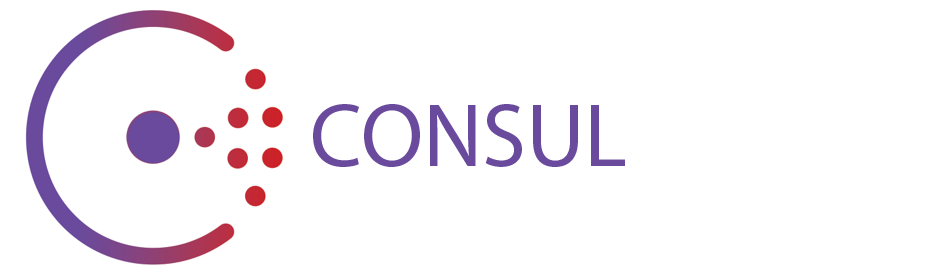 An open-source scalable service-discovery and KV store

Criteo Marathon registered automatically with Consul:
Marathon health status
Host, ports
HiveServer2 → HiveMetastore
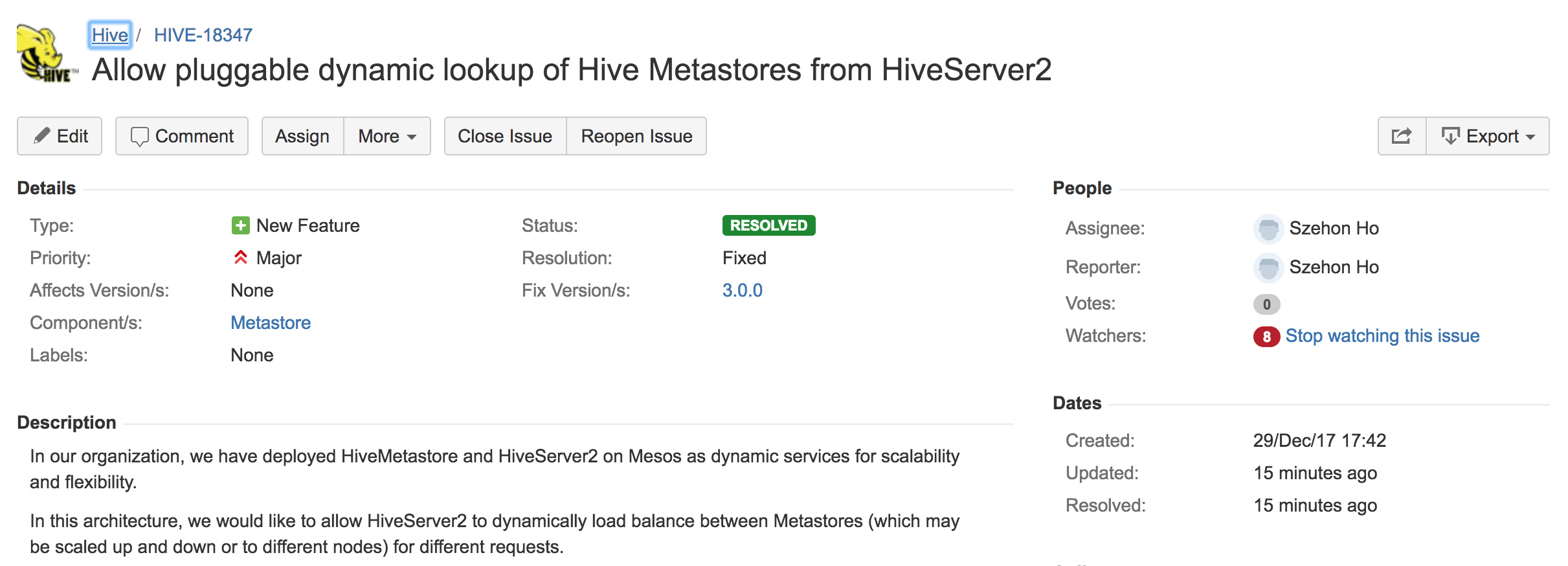 Committed !
$ hive --service hiveserver2 \
 # lots of crazy stuff
    --hiveconf hive.metastore.uris=consul://localhost:8500/hive-metastore\
    --hiveconf hive.metastore.uri.resolver=org.apache.hadoop.hive.contrib.metastore.hooks.consul.ConsulURLHook
Client → HiveServer2
$ cr-beeline
...
Connected to: Apache Hive (version 1.1.0-cdh5.11.2)
Driver: Hive JDBC (version 1.1.0-cdh5.11.0)
Transaction isolation: TRANSACTION_REPEATABLE_READ
Beeline version 1.1.0-cdh5.11.0 by Apache Hive
0: jdbc:hive2://mesos-slave-001>
Beeline: Wrapper script that lookup from Consul
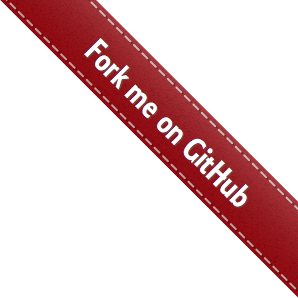 libraryDependencies ++= Seq(
  "org.apache.thrift" % "libthrift" % "0.10.0",
  "org.rogach" %% "scallop" % "3.0.3",
  "org.jline" % "jline" % "3.3.0",
  "org.apache.hadoop" % "hadoop-common" % "2.6.5",
  "org.apache.hadoop" % "hadoop-auth" % "2.6.5",
)
Scala: Hive-Scala client, we love Scala at Criteo
Open-Sourced: https://github.com/criteo/hive-client
Half the size of Hive-JDBC-Standalone jar
Monitoring and alerting
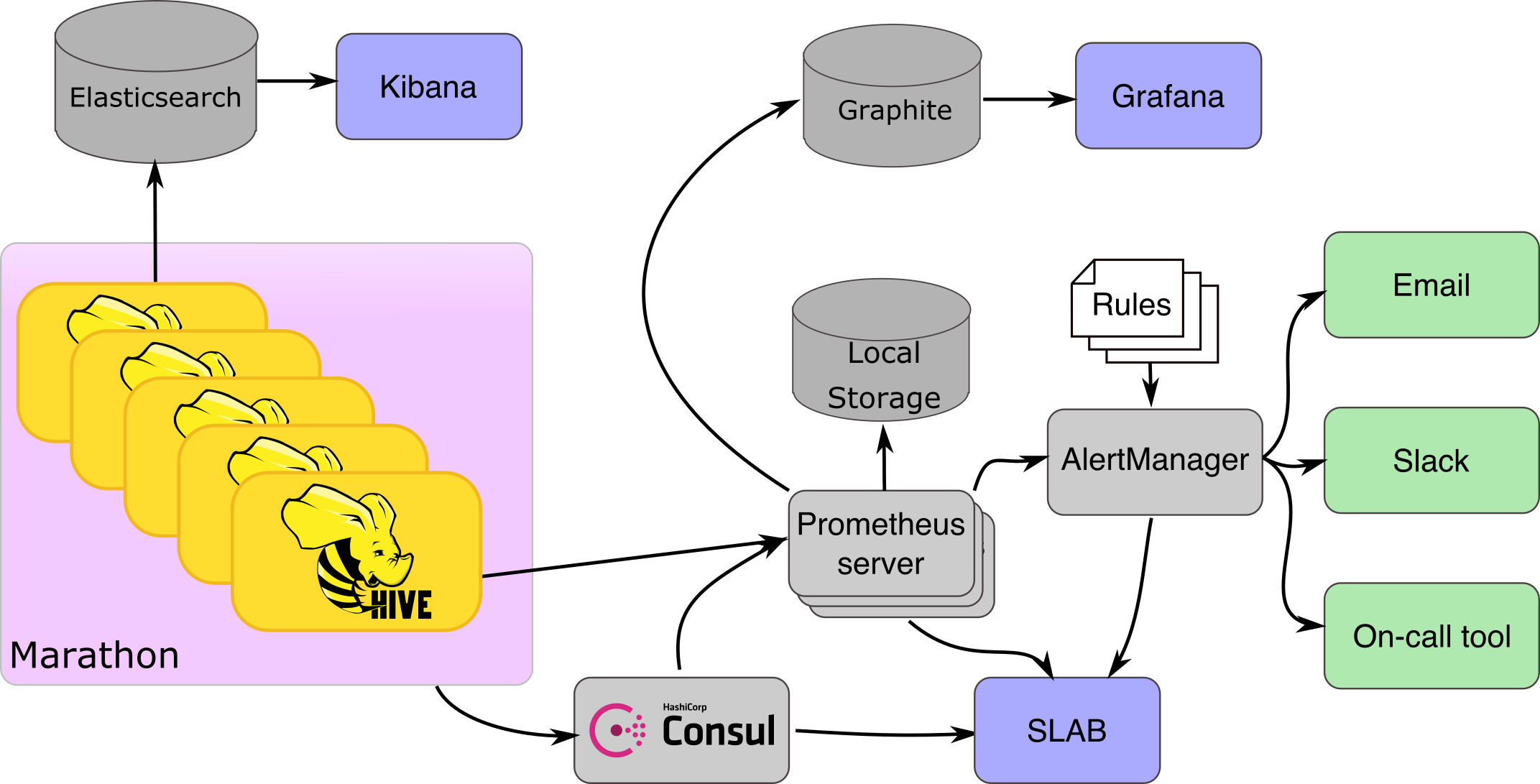 Monitoring and alerting
$ curl hadoop-gateway.criteo.preprod:8001
hive:beeline_access{exported_instance="mesos-node001.criteo.preprod"} 1.0
hive:hpc_kdc_access 0.0
hive:legacy_access{exported_instance="11-11-11-11-11-11.criteo.preprod"} 0.0
hive:legacy_access{exported_instance="22-22-22-22-22-22.criteo.preprod"} 0.0
hive:beeline_latency{exported_instance="mesos-node001.criteo.preprod"} 2.2
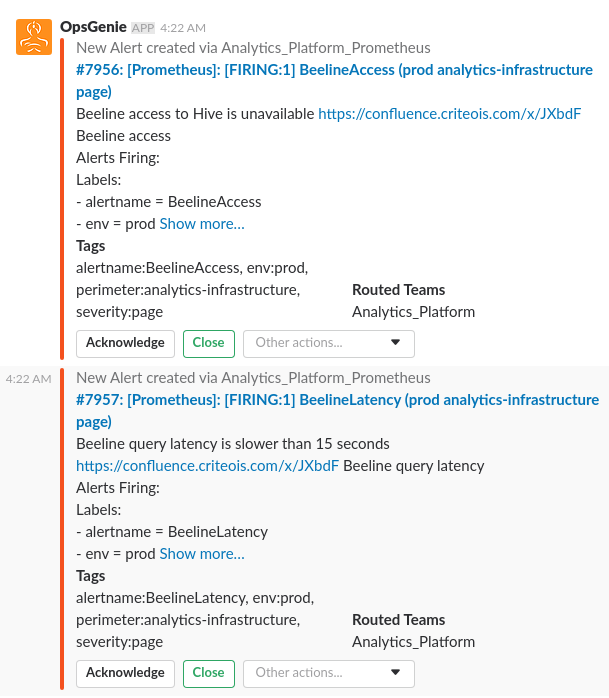 ALERT HPCKDCAccess
  IF hive:hpc_kdc_access{cluster="prod_pa4"} == 1
  FOR 3m
  LABELS { severity = "ticket", perimeter = "analytics-infrastructure" }
  ANNOTATIONS {
    summary = "HPC KDC access",
    description = "Cannot kinit in prod_pa4 against HPC KDC",
    documentation = "https://confluence.criteois.com/x/8AHiBg"
  }
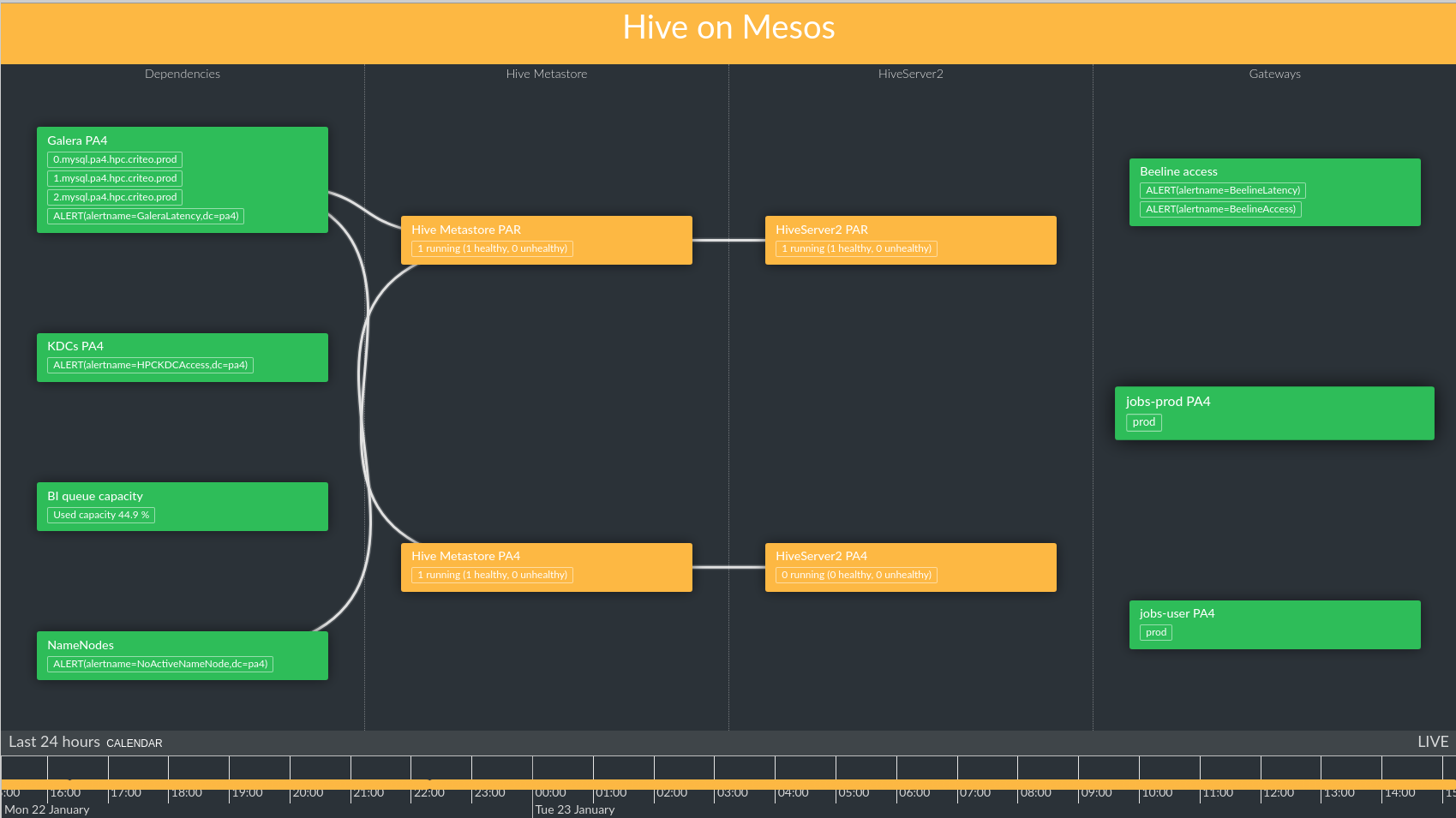 SLAB (github.com/criteo/slab)
Hive + Mesos + Kerberos
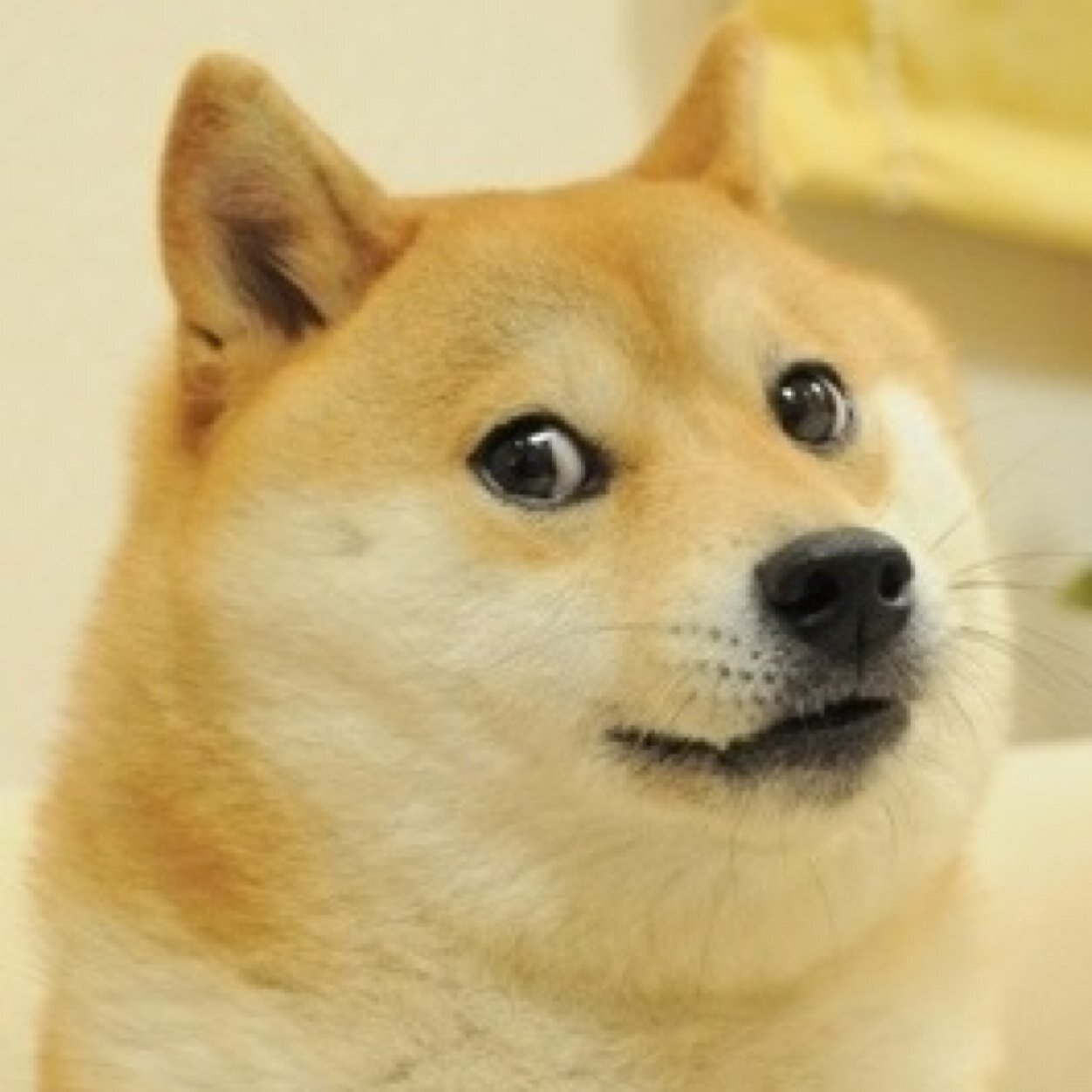 This are us trying to understand Kerberos
Hive + Mesos + Kerberos
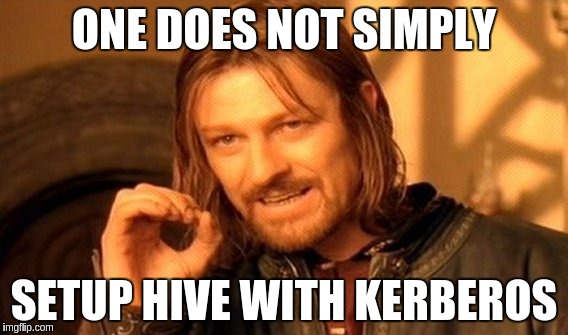 This is the painful tidbit
Hive does not accept headless keytabs (e.g. hive@PA4.HPC.CRITEO.PROD)
When running in Marathon you don't know which machines you'll run on
When connecting to Hive users have to specify the kerberos principal
We had to cheat by using service keytabs for fake machines





We had to tweak our krb5.conf
$ klist -kt /hive.keytab
Keytab name: FILE:./hive.keytab
KVNO Timestamp           Principal
---- ------------------- -----------------------------------------------
   2 23/05/2017 16:06:59 hive/hadoop-hive-metastore@PA4.HPC.CRITEO.PREPROD
   2 23/05/2017 16:07:16 hive/hadoop-hive-hiveserver2@PA4.HPC.CRITEO.PREPROD
[libdefaults]
    dns_canonicalize_hostname = false
Benchmarking – Hive Metastore
Test: List partitions of really_huge_table with 1000 parallel connections from 3 machines
Questions:
How many CPUs/memory do we need per Mesos instance to survive the peak traffic?
How does CPUs/memory impact performance?
How many instances do we need to achieve the same performance as on bare-metal?
Does performance of our set-up scale with number of instances?
Total throughput
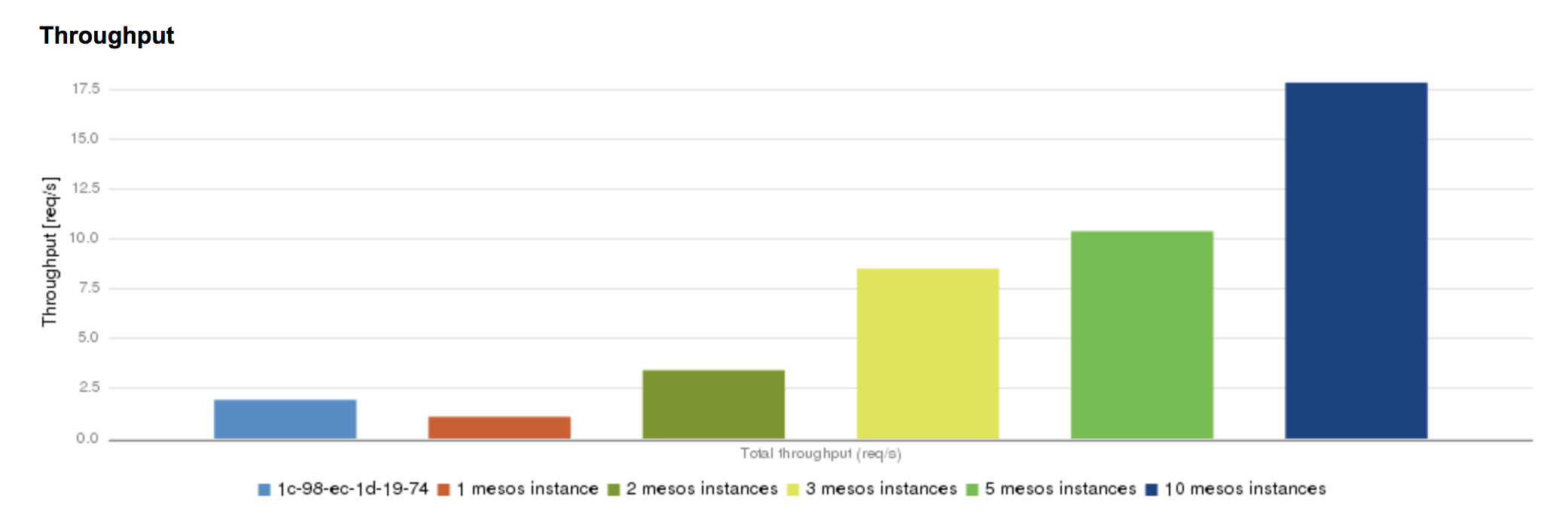 Benchmarking – HiveServer2
Light: show partitions big_table (55,000 partitions) (x 100)
Scale Test: show partitions big_table (x 2000)
                  (55,000 partitions)
HiveServer2 latency decreases w/CPU up to 12 CPU's
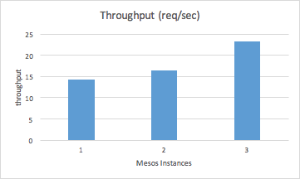 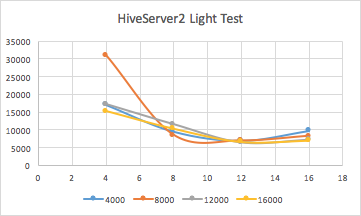 Time (ms)
CPU
MB
Scale test of firing > 2000 small requests
HiveServer2 throughput scales ~linearly
Instances had: 12 CPU and 12 GB Memory
Backed by 3 Hive Metastores
Heavy Test: explain select * from big_table (x 100)
                  (55,000 partitions)
HiveServer2 functions well at >= 12 Gigs
New Projects
Continuous integration testing of 'criteo-hiveutils' (Serde and UDF's)
HiveServer2 Cluster Monitoring (incl. HIVE-13457)
Hive Upgrade Testing Framework
2.3.0
1.2.0
Double Run
Double Run
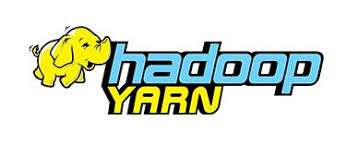 Hive
Metastore
Hive
Metastore
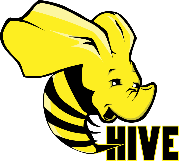 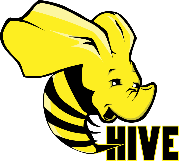 2.3.0
1.2.0
HiveServer2
HiveServer2
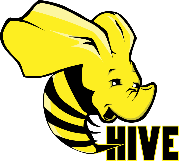 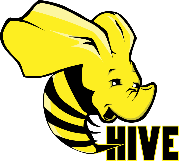 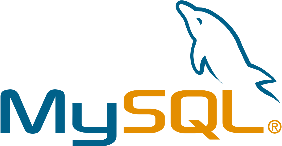 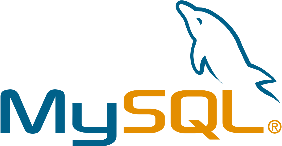 Restore/Upgrade
Conclusions – what did we achieve?
Decommissioning of Hive CLI
Scaling out Hive Components
Load balancing and high availability
Self-healing with Marathon
Lightweight Hive client
Upgraded monitoring
Enable Hive Upgrade
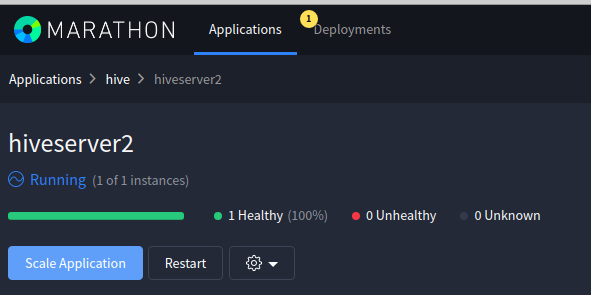 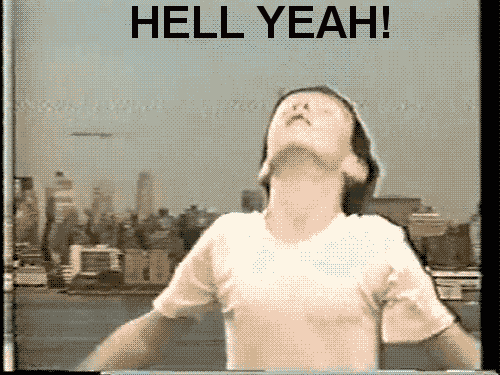 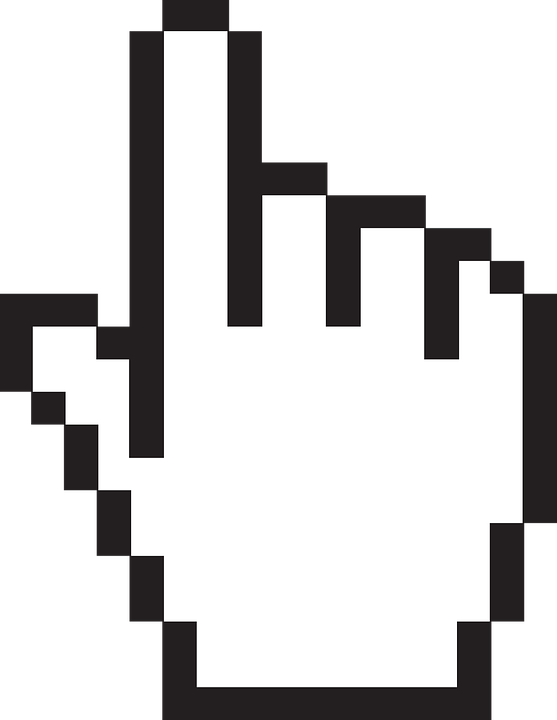